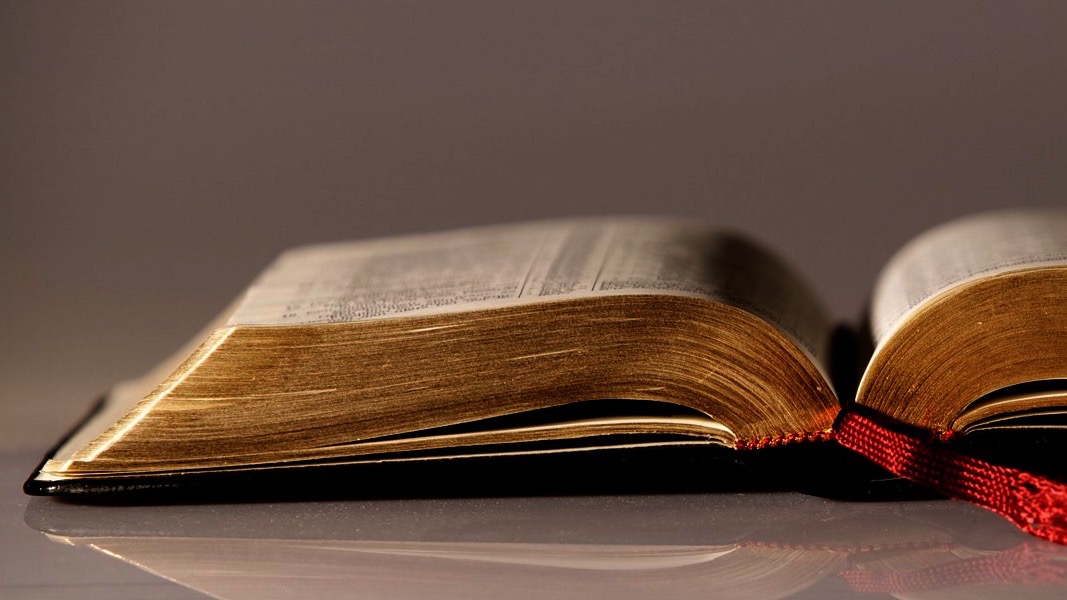 Welcome to
Our Sunday School
We’ll start at 9:07
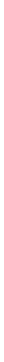 visit OurSundaySchool.com for more about our class
Colossians: week 5 (pages 33-41)
Colossians 1:6b-8
It is bearing fruit and growing all over the world, just as it has among you since the day you heard it and came to truly appreciate God’s grace. You learned this from Epaphras, our dearly loved fellow servant. He is a faithful minister of Christ on your behalf, and he has told us about your love in the Spirit.
Colossians: week 5 (pages 33-41)
~Creation language in…
Genesis 35:11
Genesis 48:4
Exodus 1:7
Jeremiah 3:16
Jeremiah 23:3
Genesis 1:28
Genesis 8:18
Genesis 9:1
Genesis 9:7
Genesis 17:20
Genesis 28:3
Colossians: week 5 (pages 33-41)
Dr. John DavenantPaul himself preached the Gospel from Jerusalem as far as to Illyricum; Mark, in Egypt; Matthew, in Ethiopia; Thomas, in India; Simon Zelotes, in Britain.
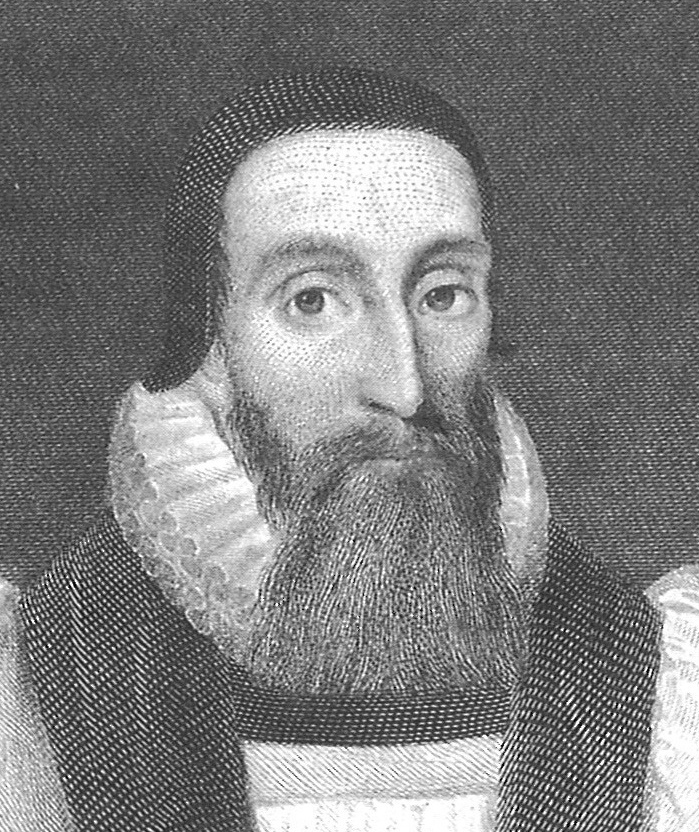 Colossians: week 5 (pages 33-41)
Dr. David W. PaoPaul clearly reminds his readers that one’s relationship with Jesus will affect one’s relationship with others, and one’s behavior reflects one’s belief system.
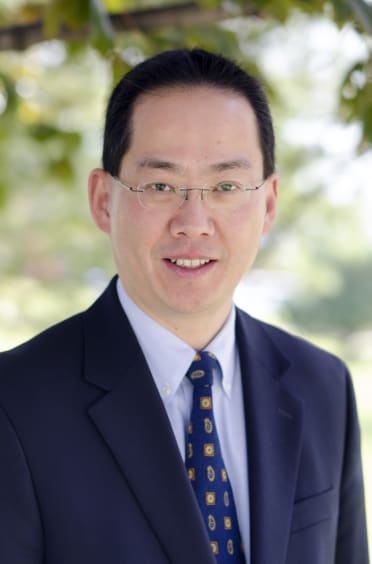 Dr. David W. PaoTo emphasize one without the other is not only misleading; it is to misunderstand the demands of the gospel message.
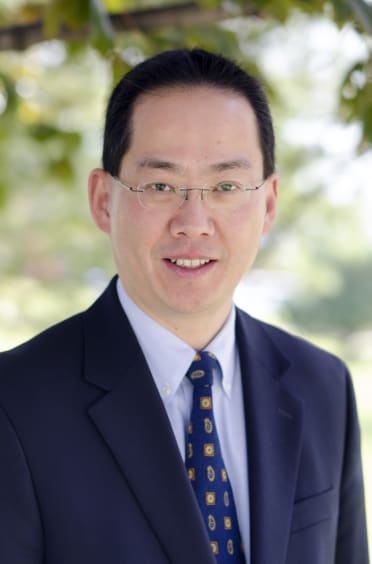 Colossians: week 5 (pages 33-41)
Dr. David W. PaoTo focus on the interrelationship between faith and practice can often be used as an excuse to downplay the… content of the gospel message….
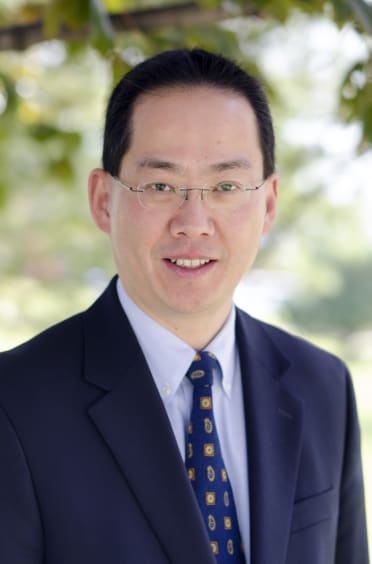 Dr. David W. PaoPaul reminds us that the content of the objective gospel serves as the basis for both “faith” and “love.” It is to be “heard” and “understood.”
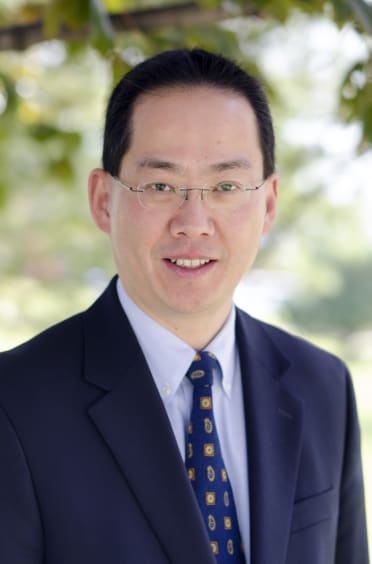 Colossians: week 5 (pages 33-41)
Dr. Douglas J. MooPaul turns from message to messenger.
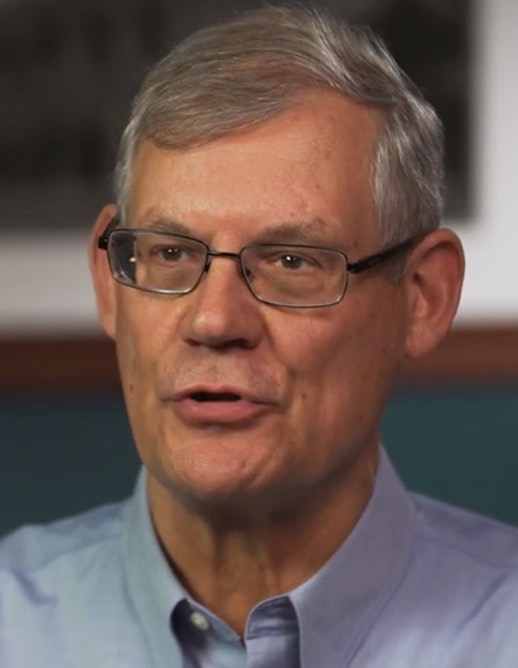 Colossians: week 5 (pages 33-41)
Dr. John DavenantIt contributes much to the promotion of religion that a people think honorably of their pastors and ministers,
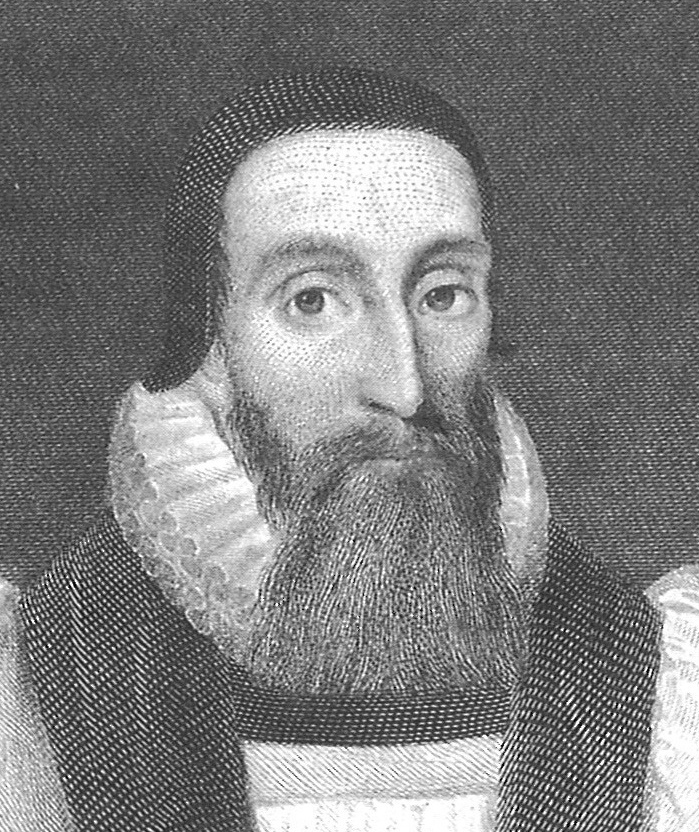 Dr. John Davenantfor if the priests of God begin to be despised, religion will soon be despised and the worship of God condemned.
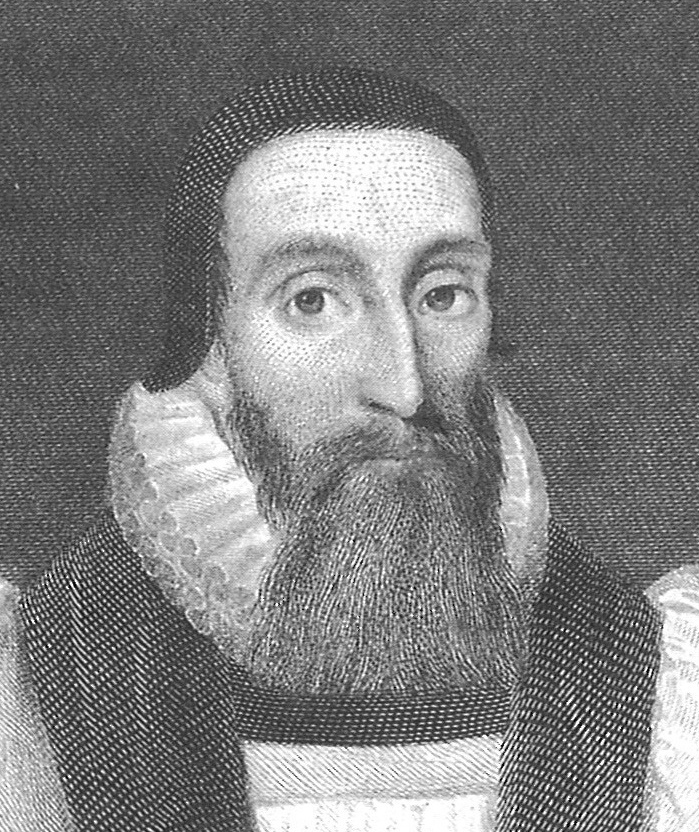 Colossians: week 5 (pages 33-41)
Dr. R. Scott Pace& Dr. Daniel L. AkinOur adoption by the Father should provoke us to praise him with gladness.
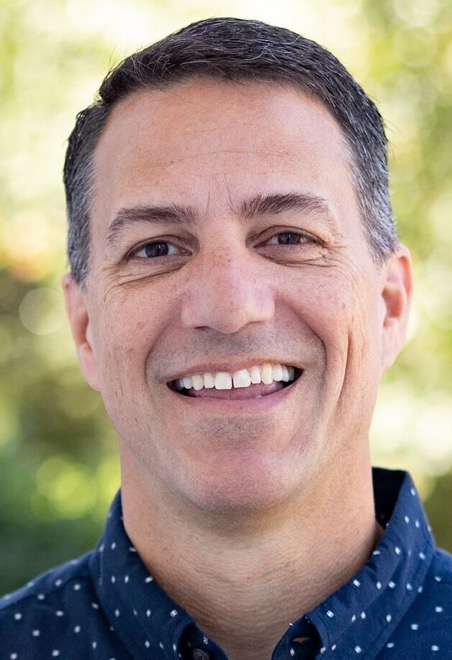 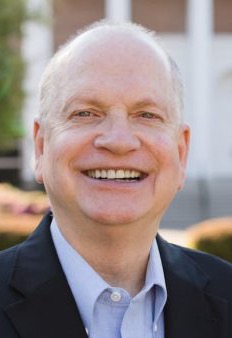 Dr. R. Scott Pace& Dr. Daniel L. AkinOur redemption by the Son should motivate us to follow him with gratitude.
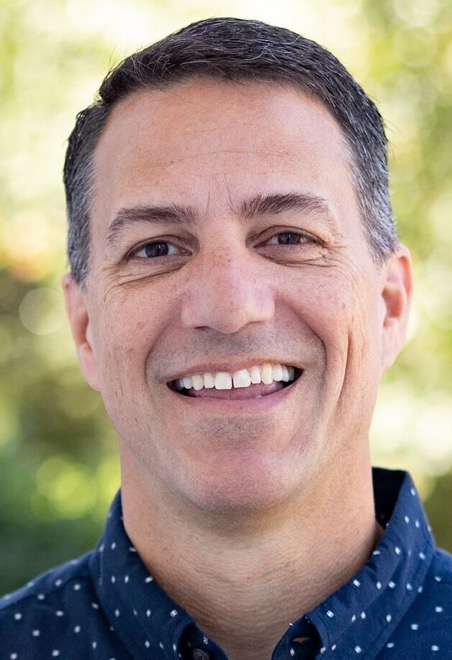 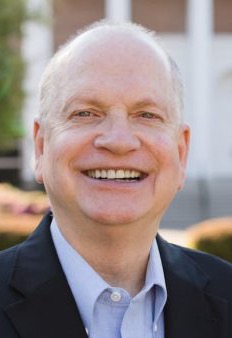 Dr. R. Scott Pace& Dr. Daniel L. AkinAnd our conversion by the Spirit should empower us to obey him by going.
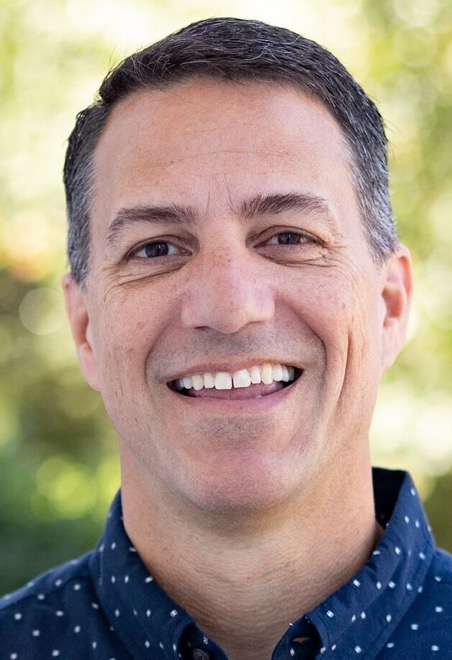 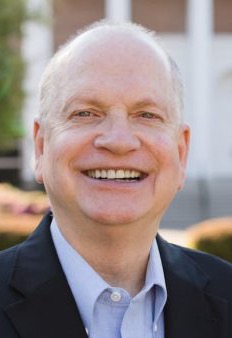 Colossians: week 5 (pages 33-41)
Prayer time
Write down your prayer requests (on the Weekly Update or in the comments
Lean in, engage, and pray for someone not with you
Go worship
Today’s class (page 17)
Preparing for Colossians 1:1-2:3Pray with othersHear with othersThink with othersStudy with othersShare with othersInvite others
In class, as a class
In class, as tables
After class
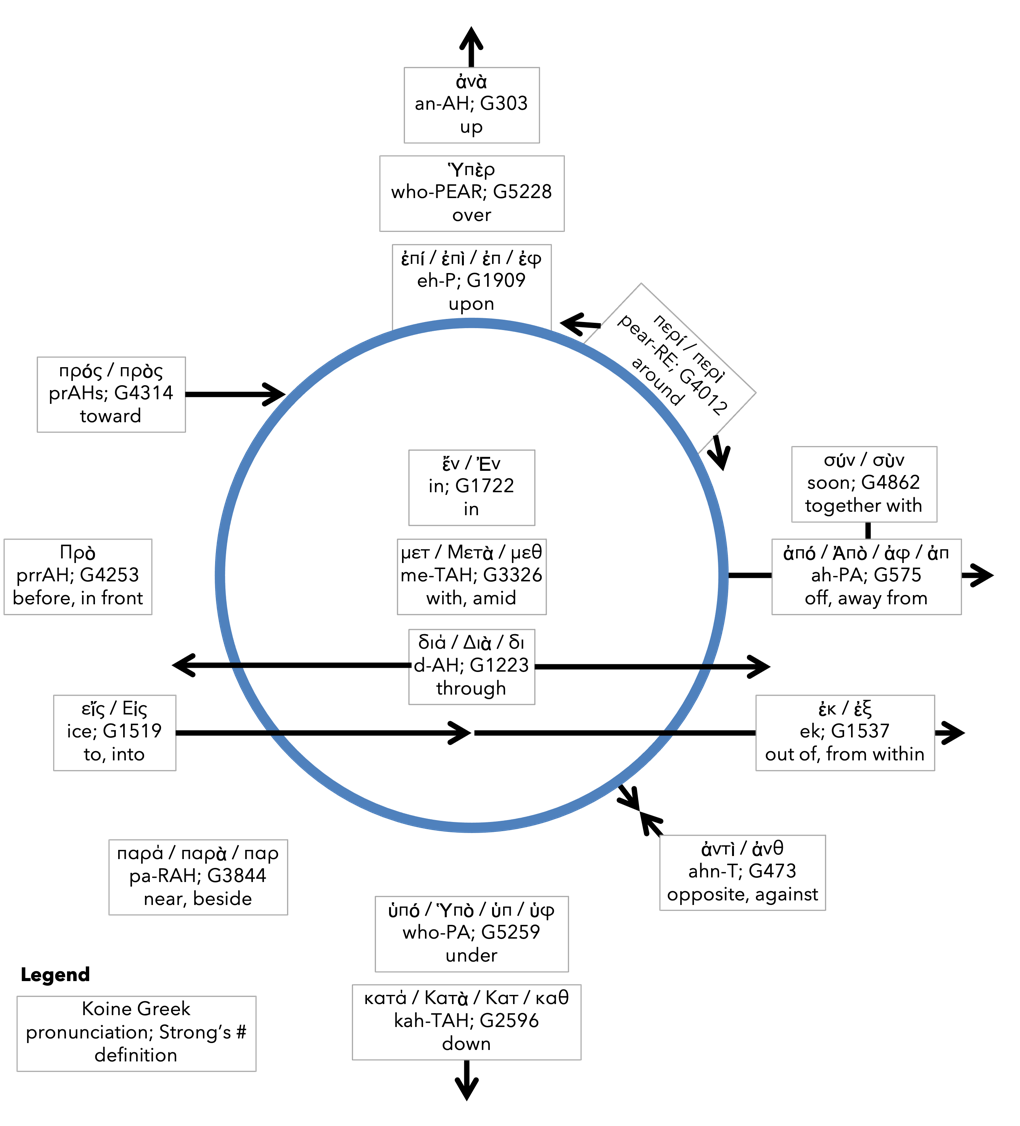 Prepositioncircle (page 12)
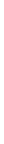 BDAG on morphe(mor-FAY)form,outward appearance,shape
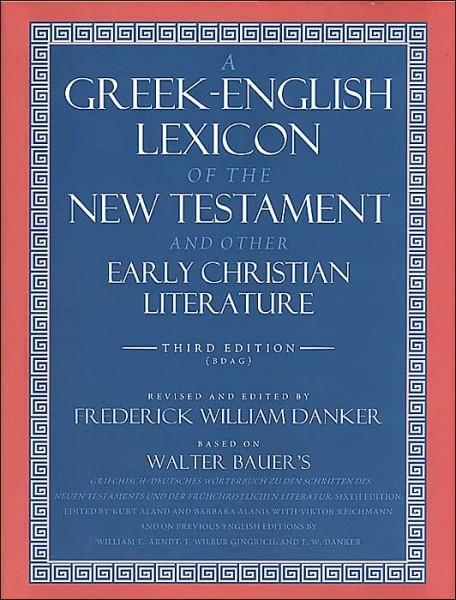 Dr. Gregory K. BealeQuote
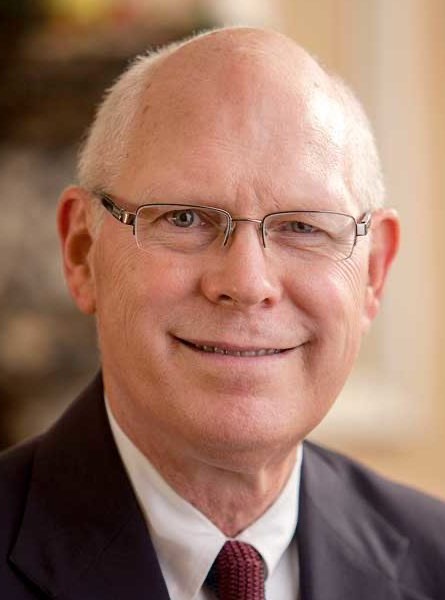 F. F. BruceQuote
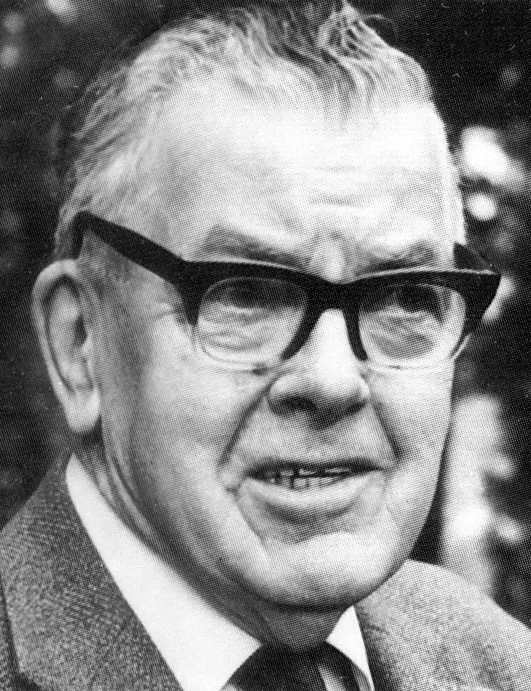 Dr. John DavenantQuote
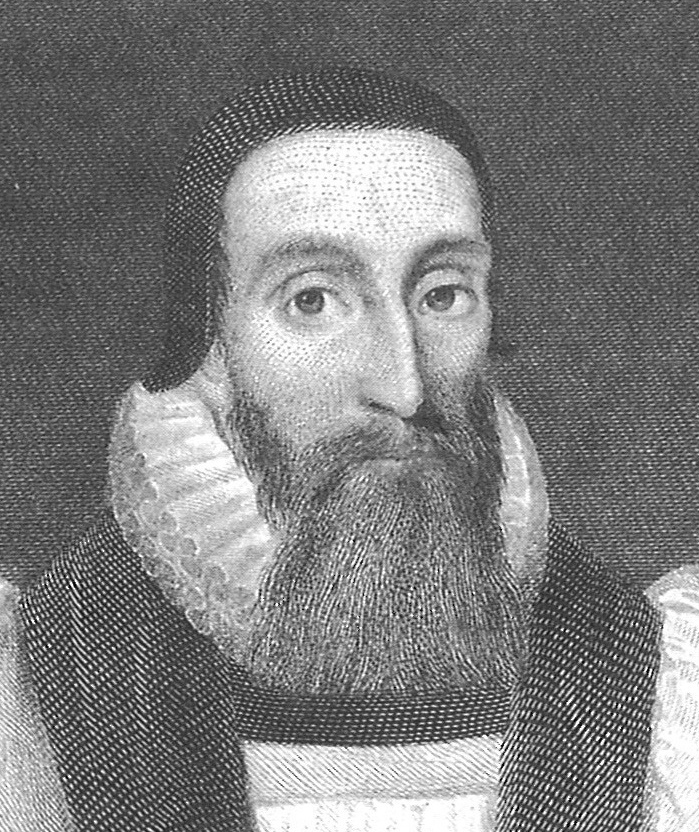 Dr. James D. G. DunnQuote
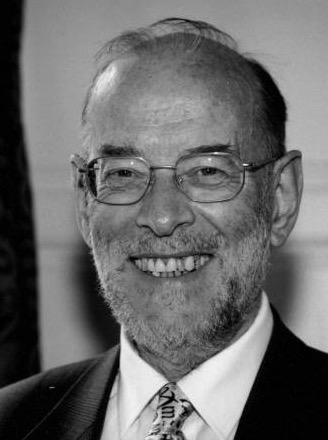 Dr. David GarlandQuote
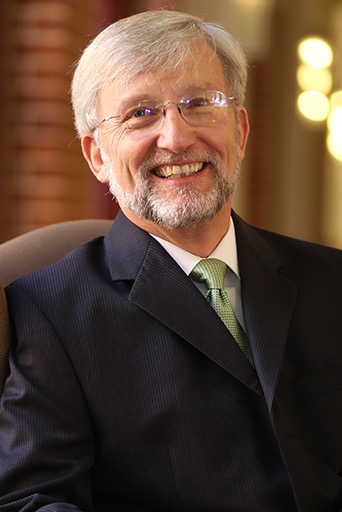 Dr. Murray J. HarrisQuote
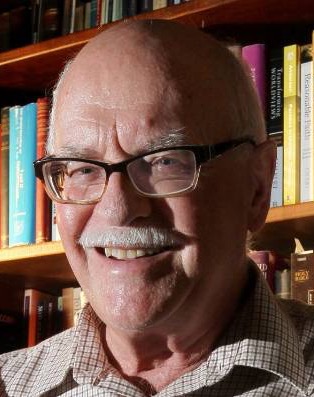 Dr. R. Kent HughesQuote
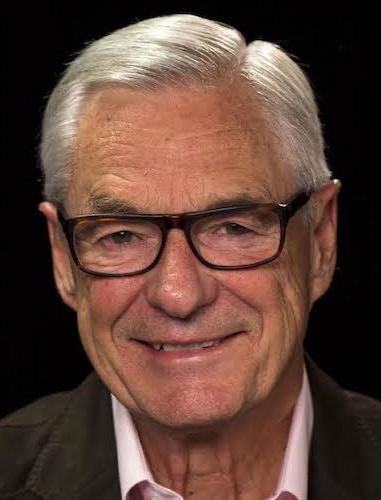 R. C. LucasQuote
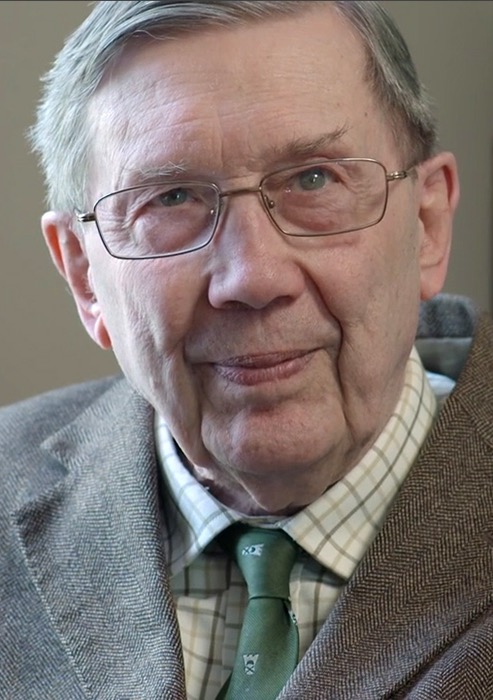 Dr. Scot McKnightQuote
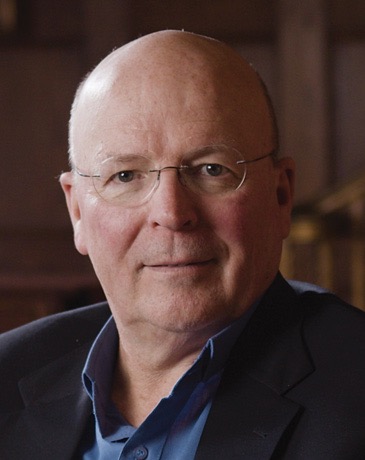 Dr. Douglas J. MooQuote
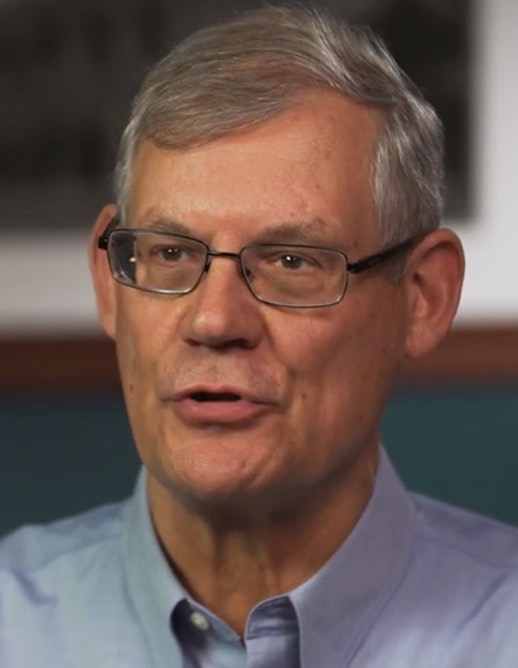 Dr. R. Scott Pace& Dr. Daniel L. AkinQuote
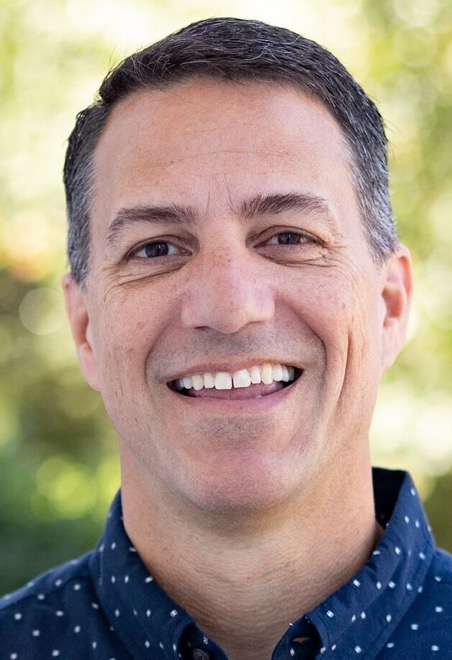 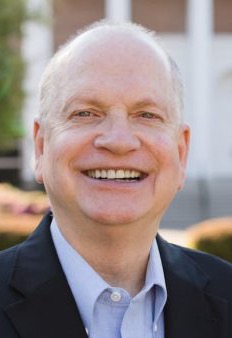 Dr. David W. PaoQuote
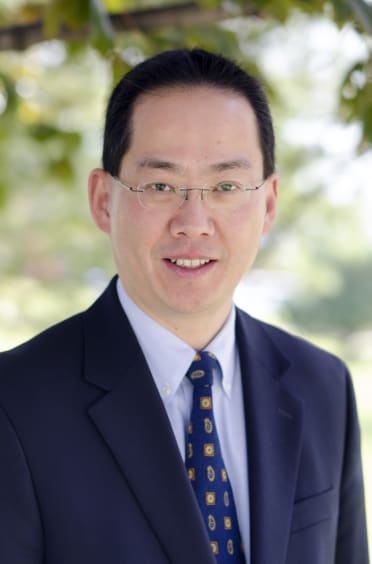 Jen WilkinQuote
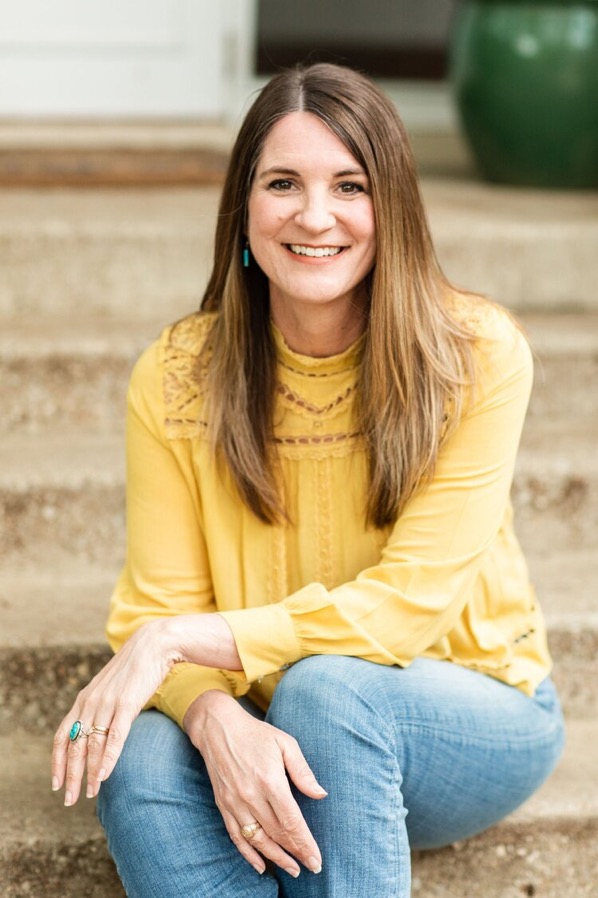 Dr. N. T. WrightQuote
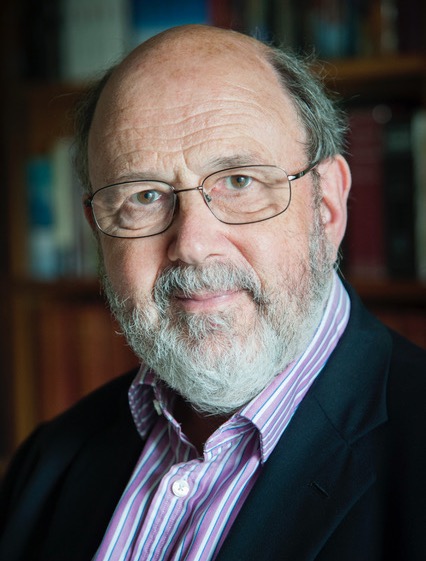